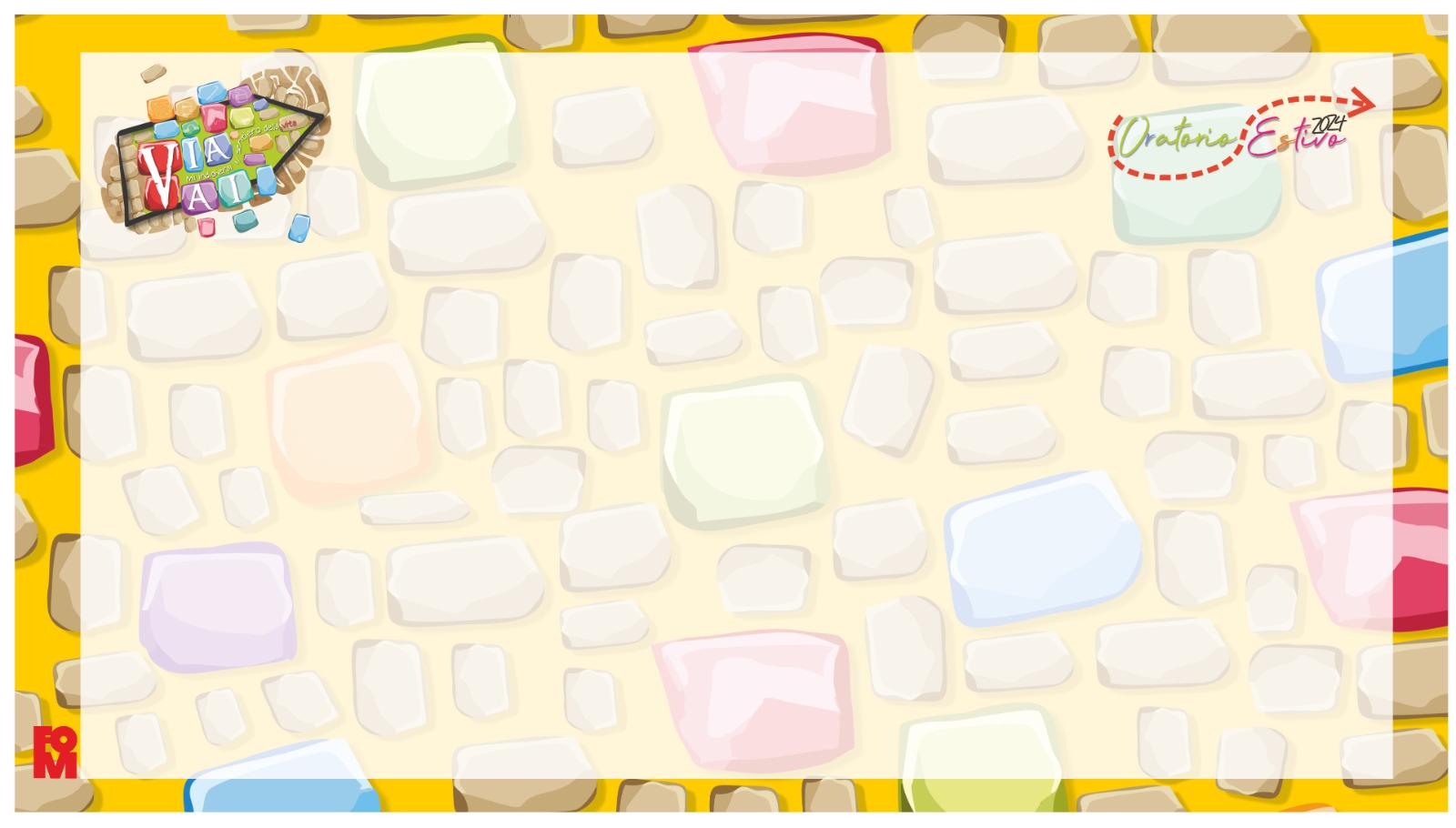 Preghiera ViaVai
Mi indicherai il sentiero della vita
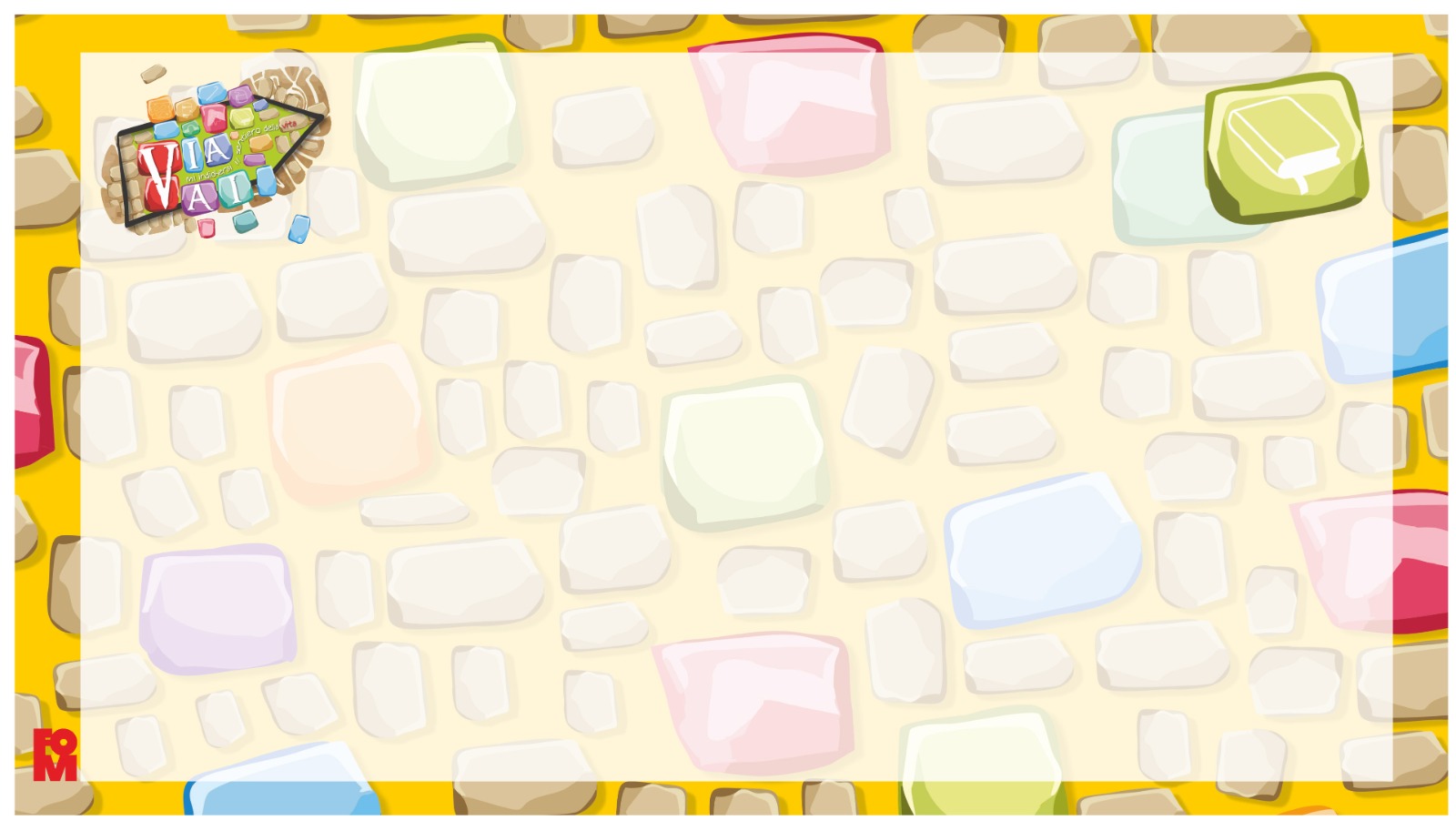 Raccontare per affidare
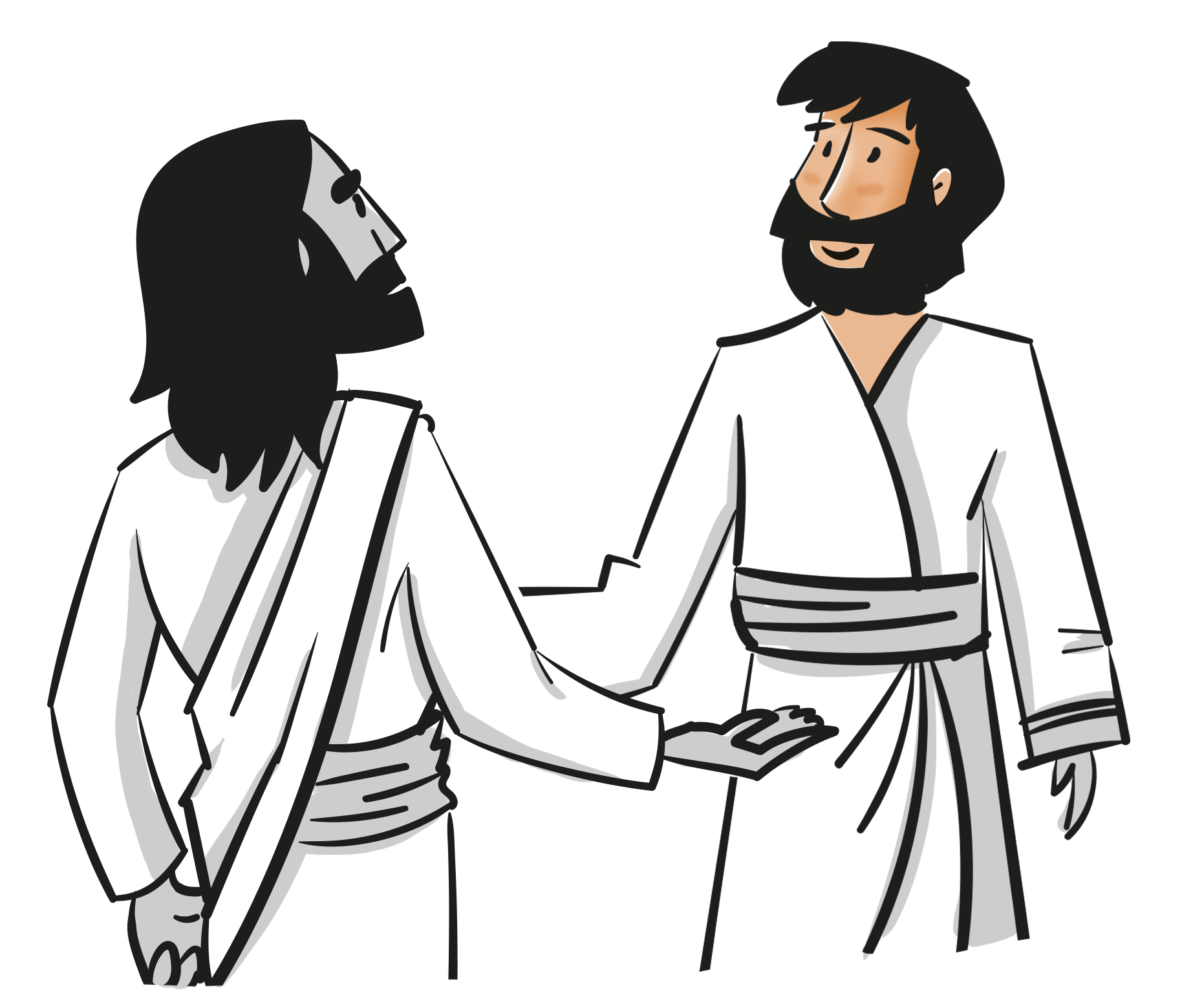 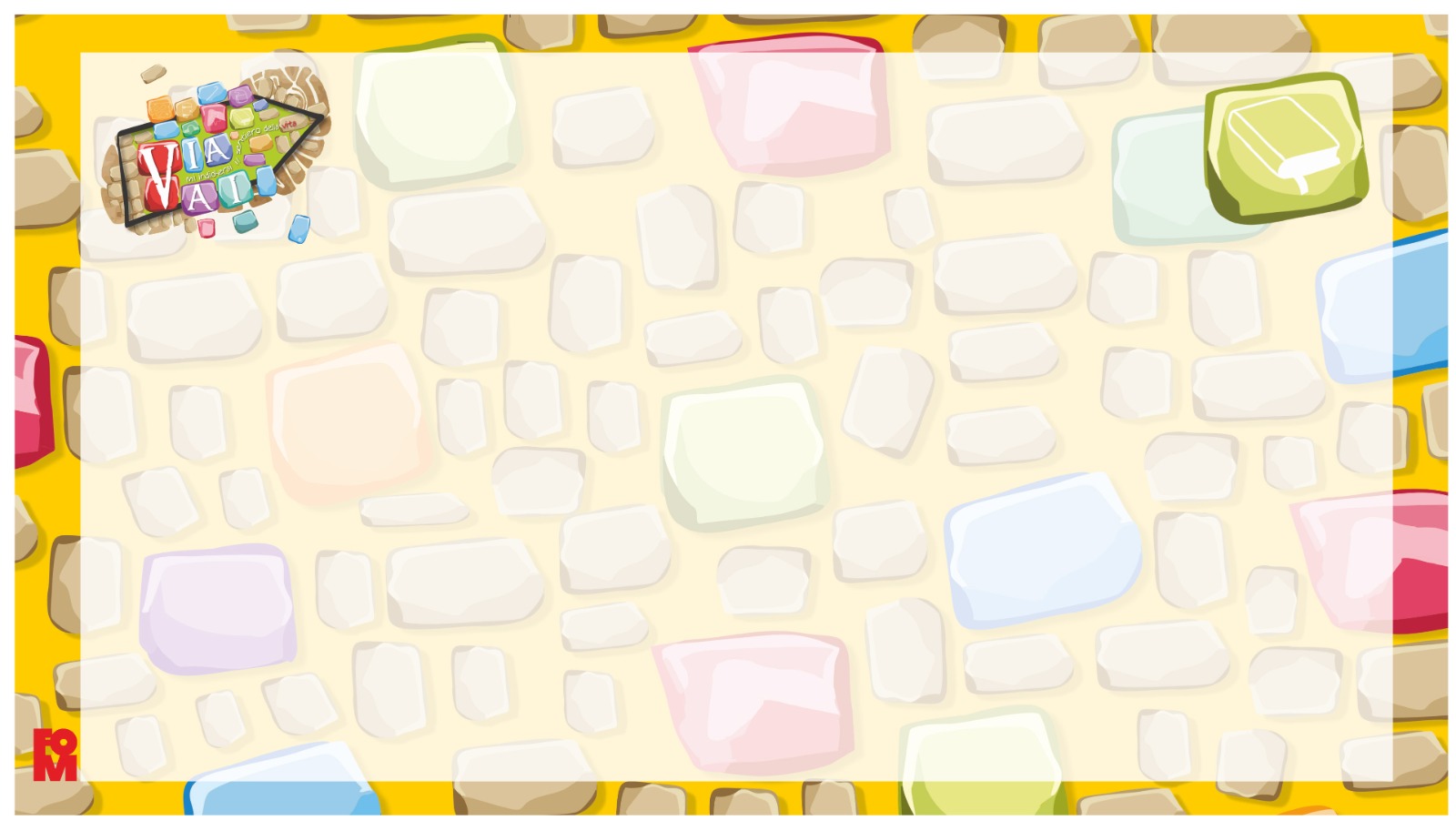 Entrare in preghiera
Viene accesa la settima candela posta sull’altare che identifica il passo del “raccontare”. Si canta l’antifona:

Mi indicherai il sentiero della vita, gioia piena alla tua presenza.
Mi Indicherai il sentiero della vita, dolcezza senza fine alla tua destra.
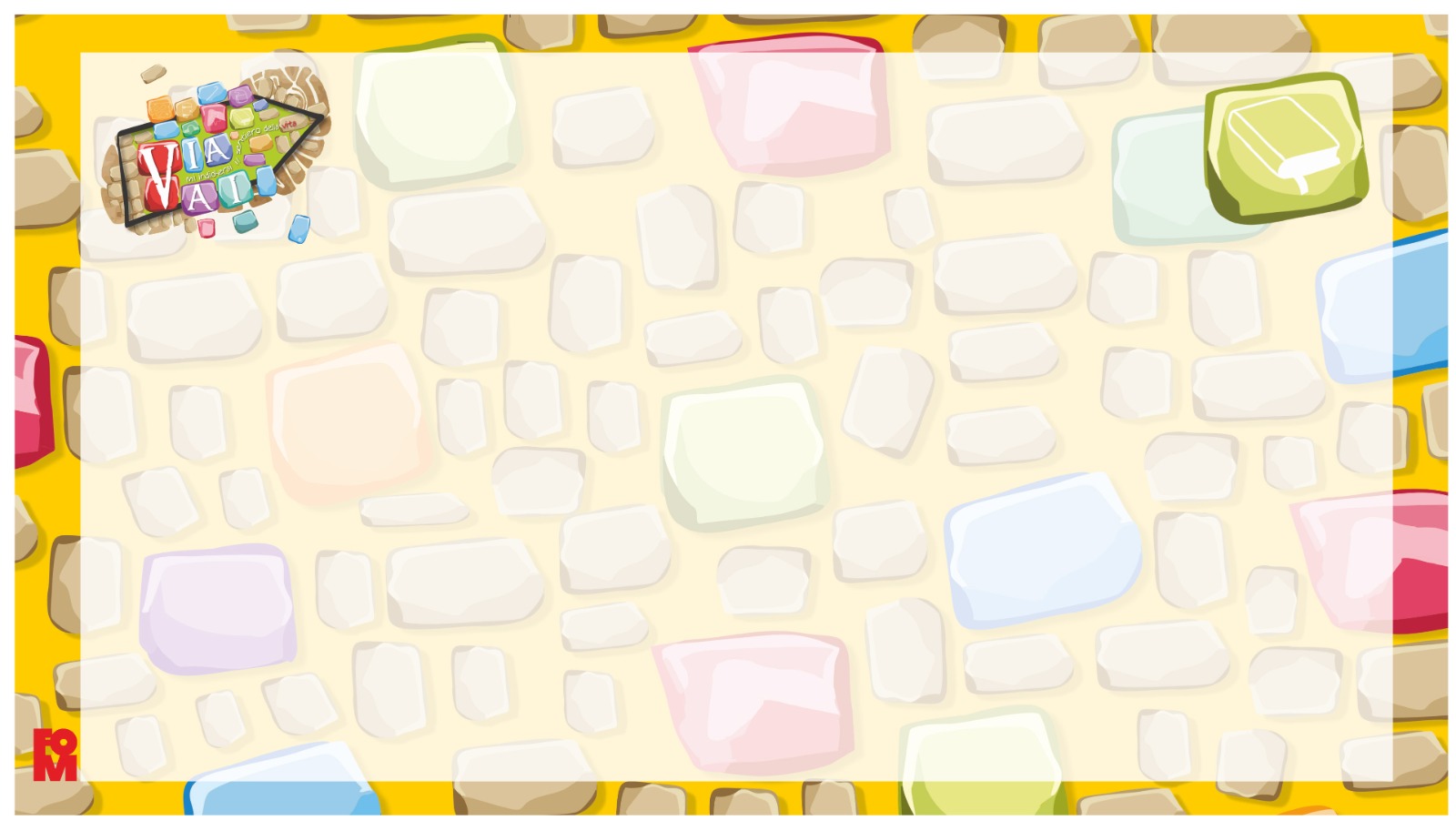 Entrare in preghiera
Invito alla preghiera
G. Nel nome del Padre…

L. Vogliamo raccontare a tutti
T. Chi sei tu per noi.
L. Vogliamo raccontare a tutti
T. Come fai a dare la vita.
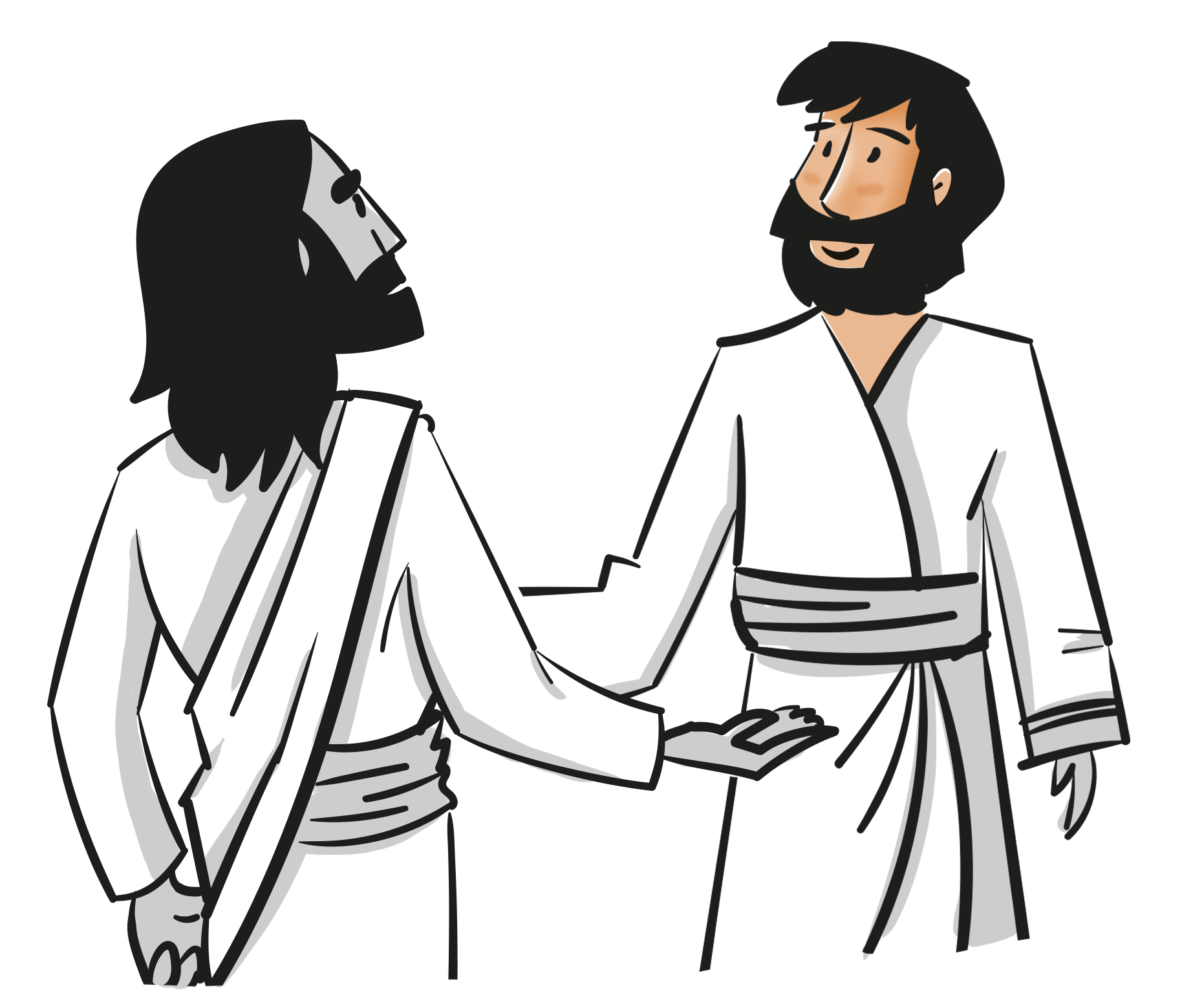 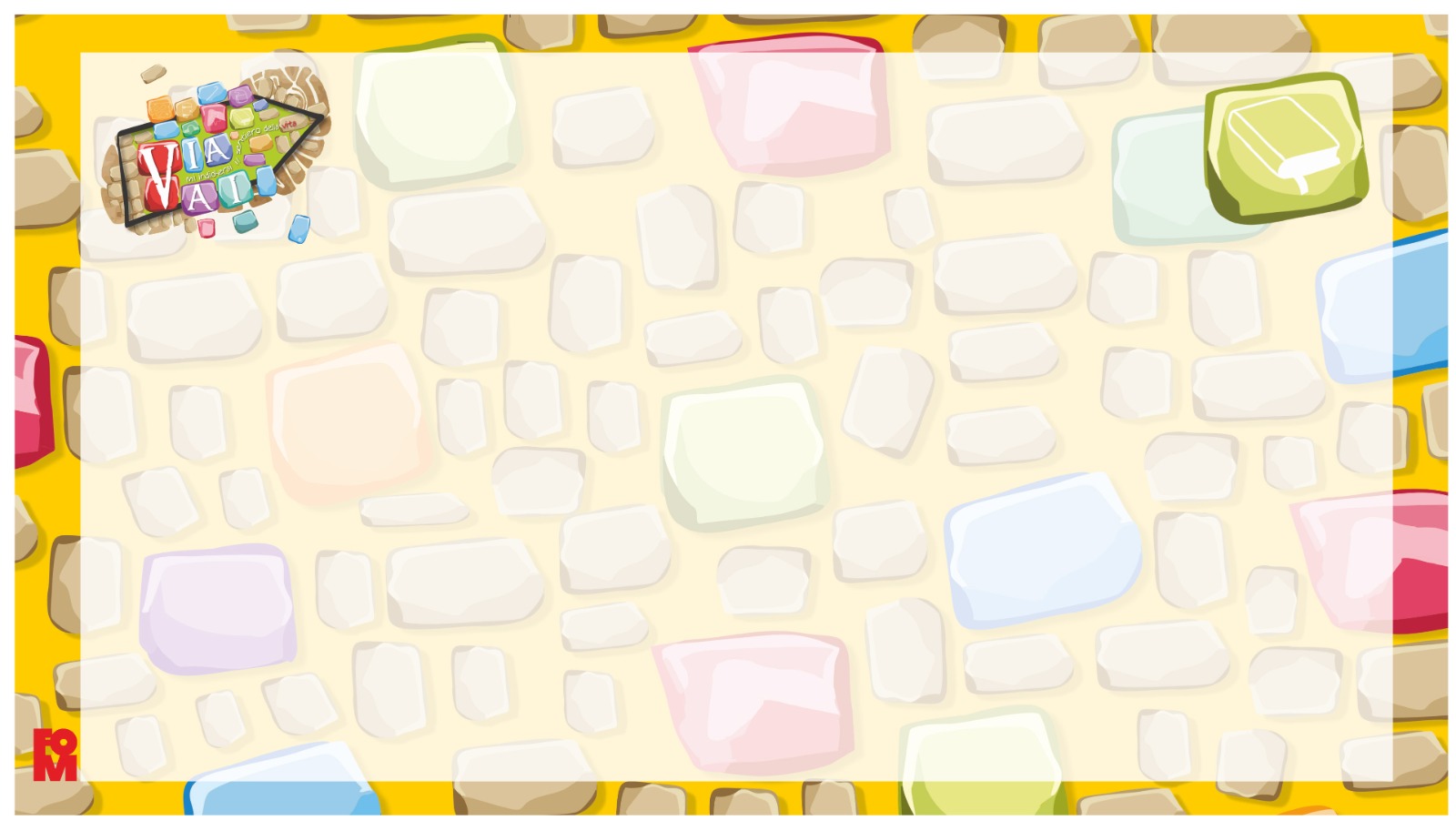 Parola di Dio
L. Ascoltiamo il Vangelo secondo Luca. (Lc 9,18-24)							T. La tua Parola ci renda simili a te, Signore.

In quel tempo. Il Signore Gesù si trovava in un luogo solitario a pregare. I discepoli erano con lui ed egli pose loro questa domanda: "Le folle, chi dicono che io sia?". Essi risposero: "Giovanni il Battista; altri dicono Elia; altri uno degli antichi profeti che è risorto". Allora domandò loro: "Ma voi, chi dite che io sia?". Pietro rispose: "Il Cristo di Dio". Egli ordinò loro severamente di non riferirlo ad alcuno.
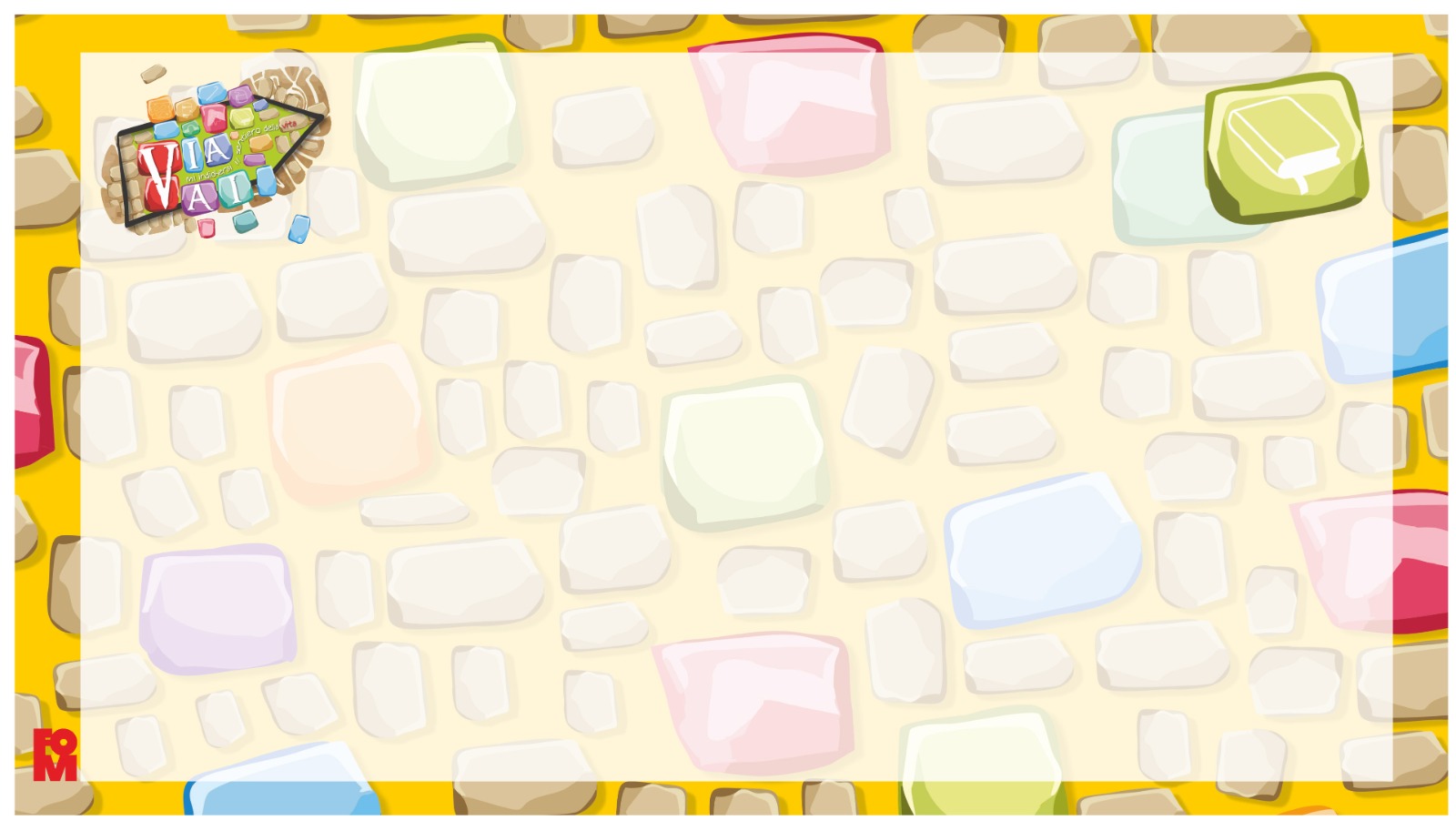 Parola di Dio
"Il Figlio dell'uomo - disse - deve soffrire molto, essere rifiutato dagli anziani, dai capi dei sacerdoti e dagli scribi, venire ucciso e risorgere il terzo giorno".
Poi, a tutti, diceva: "Se qualcuno vuole venire dietro a me, rinneghi se stesso, prenda la sua croce ogni giorno e mi segua. Chi vuole salvare la propria vita, la perderà, ma chi perderà la propria vita per causa mia, la salverà.
Parola del Signore.
T. Lode a te, o Cristo.
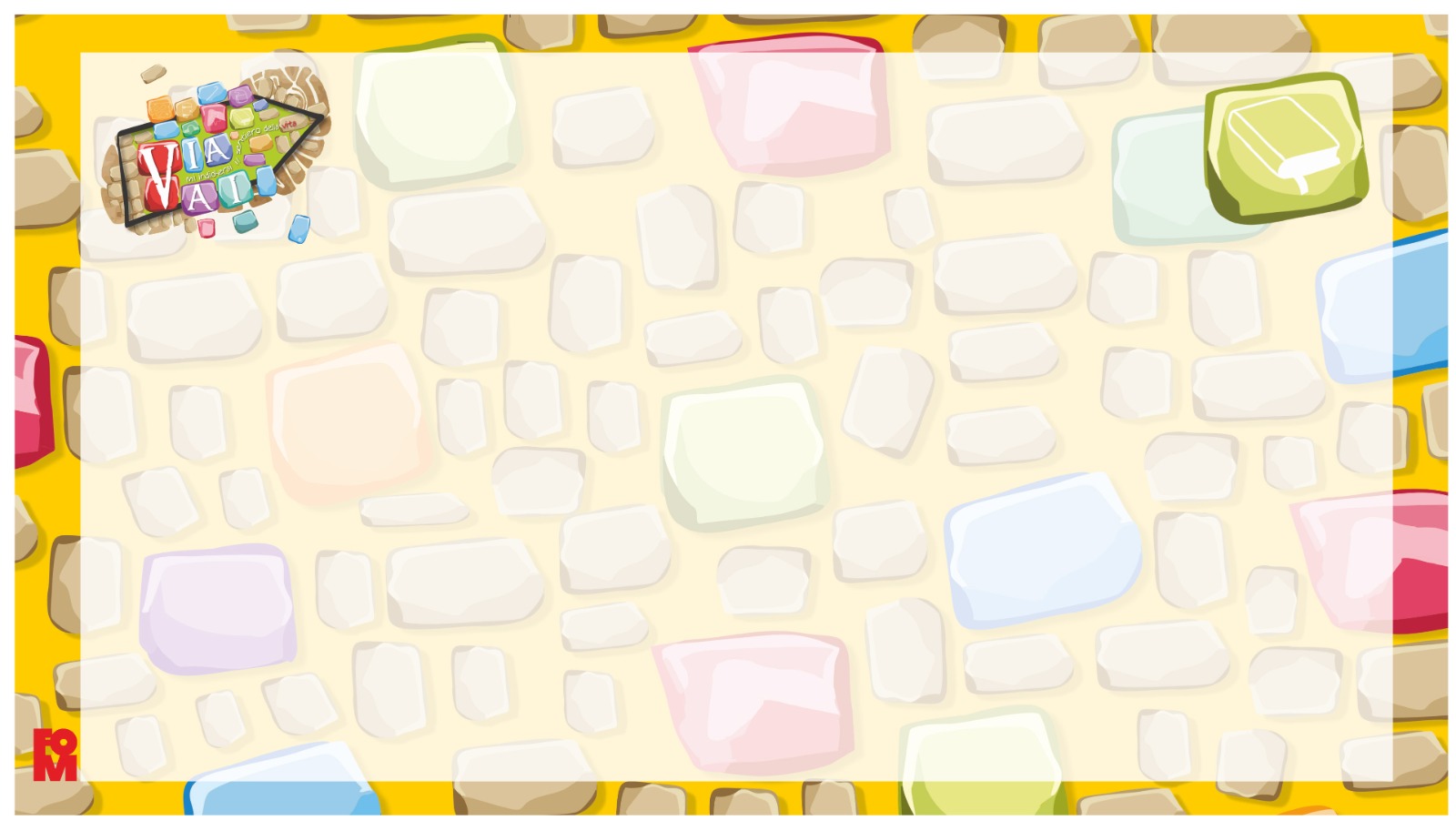 Intercessioni
Preghiamo insieme e diciamo: “Ascoltaci, Signore”
- Donaci di conoscerti sempre di più.
- Donaci di imparare a donare la vita come te.
- Donaci di gustare tutta la bellezza di una vita donata.

Canto finale
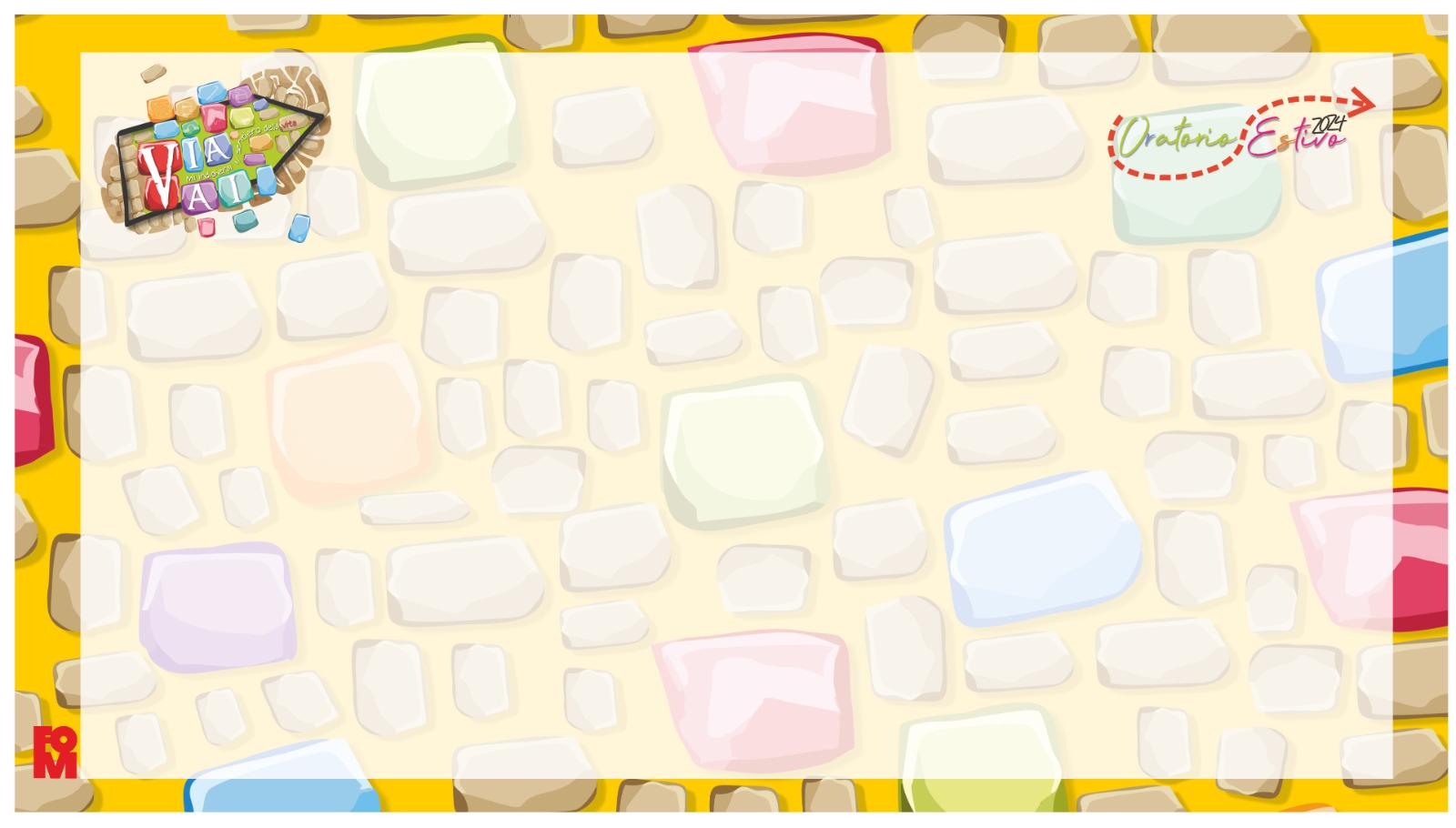 Canto finale